POSTULACIÓN EN LÍNEA
Departamento de Planificación y Control
Unidad de Gestión de la Información en RHS
AGOSTO DE 2014
Antecedentes

2013  Solicitud del Departamento de Formación y Capacitación (Unidad de Destinación y Becas)

Mesa de trabajo entre DFC + SIRH + INDRA

Levantamiento de requerimientos



Reclutamiento y Selección  +  Nombramiento y Seguimiento
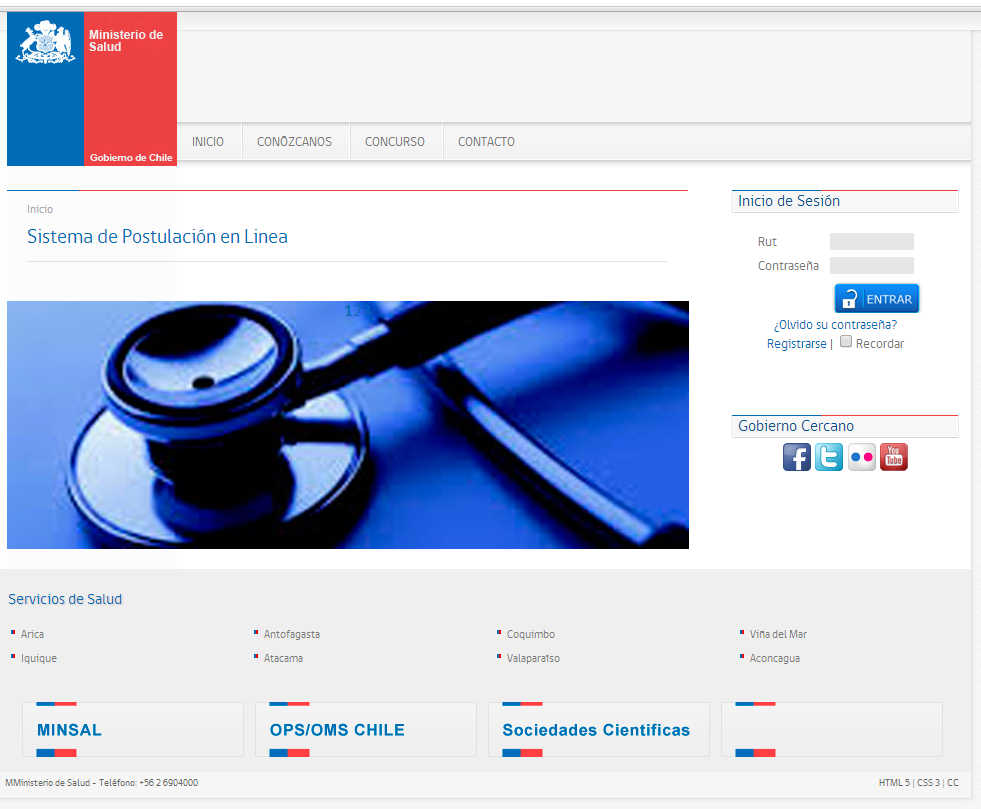 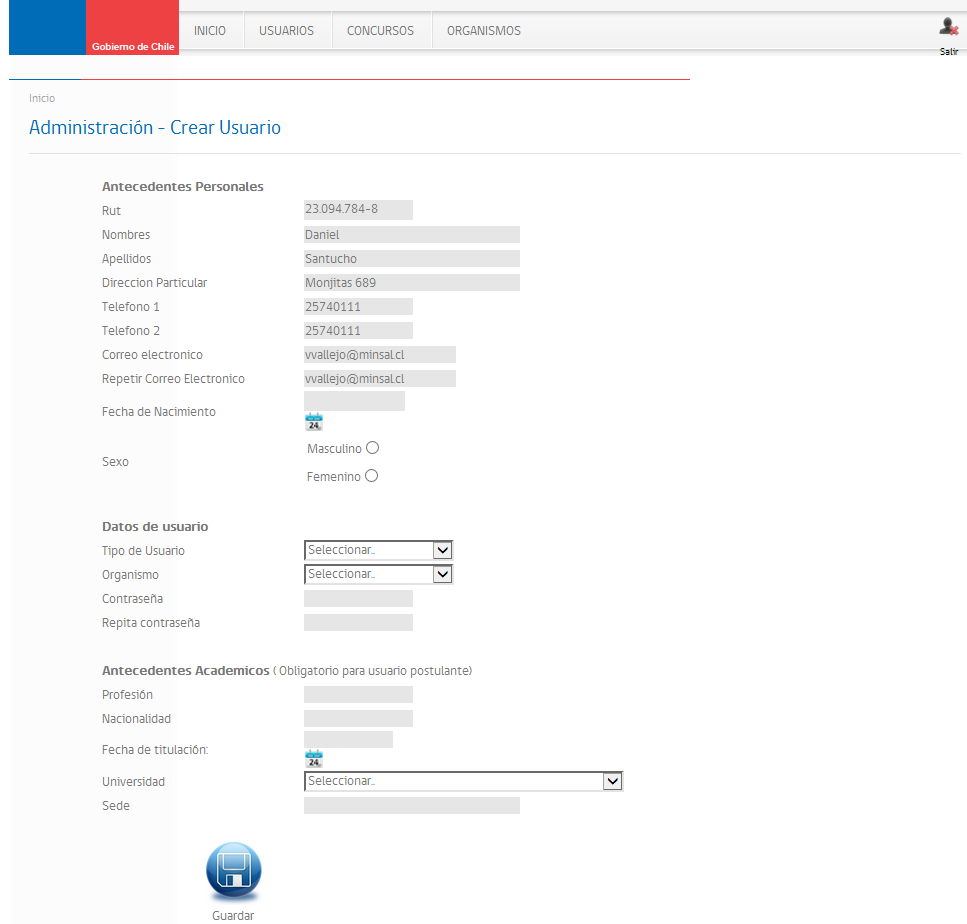 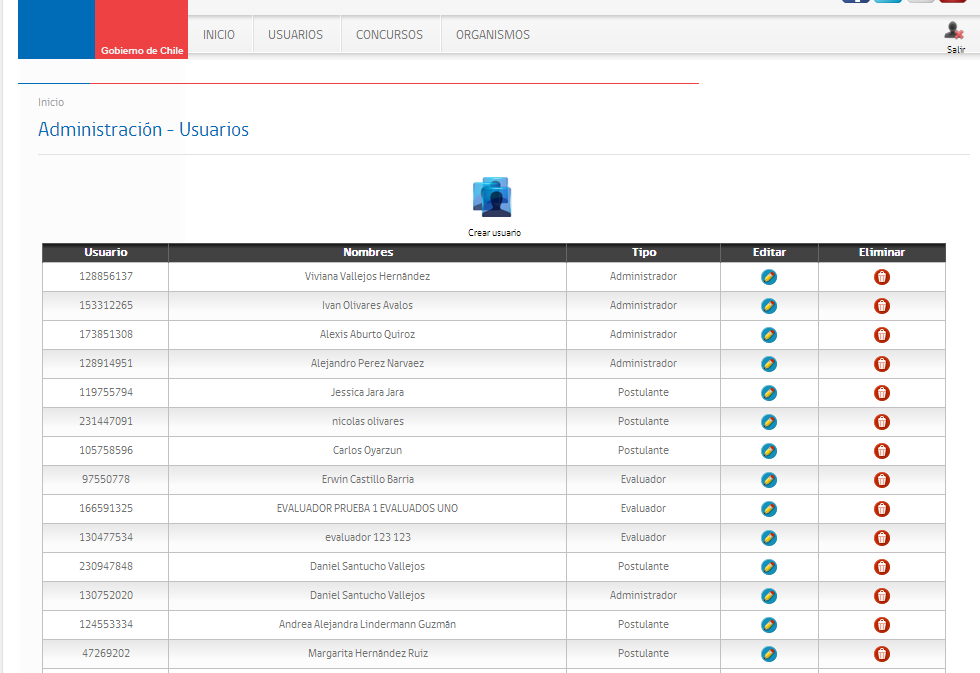 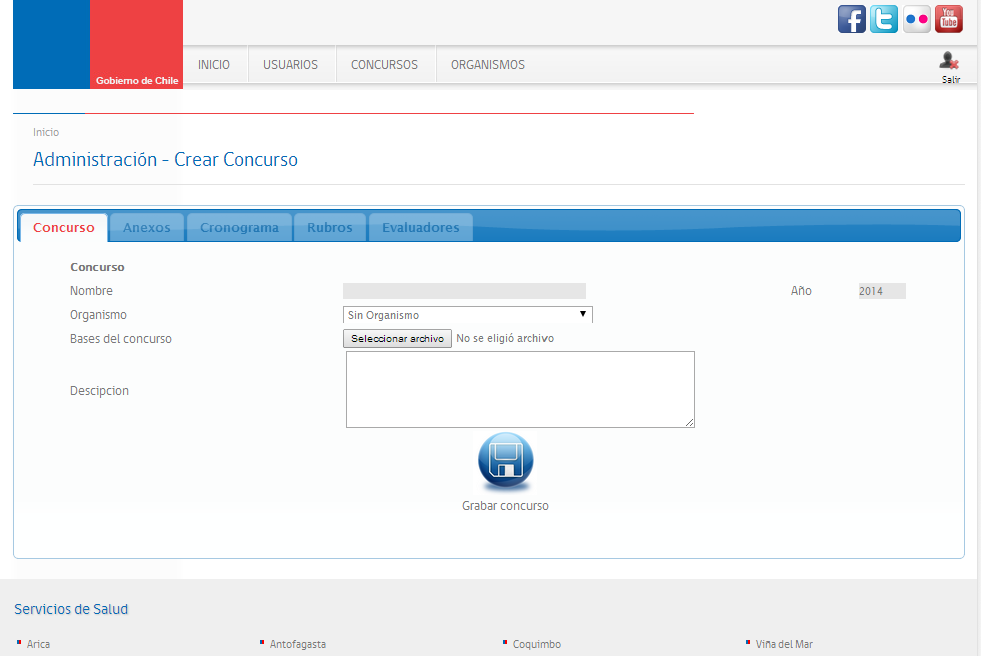 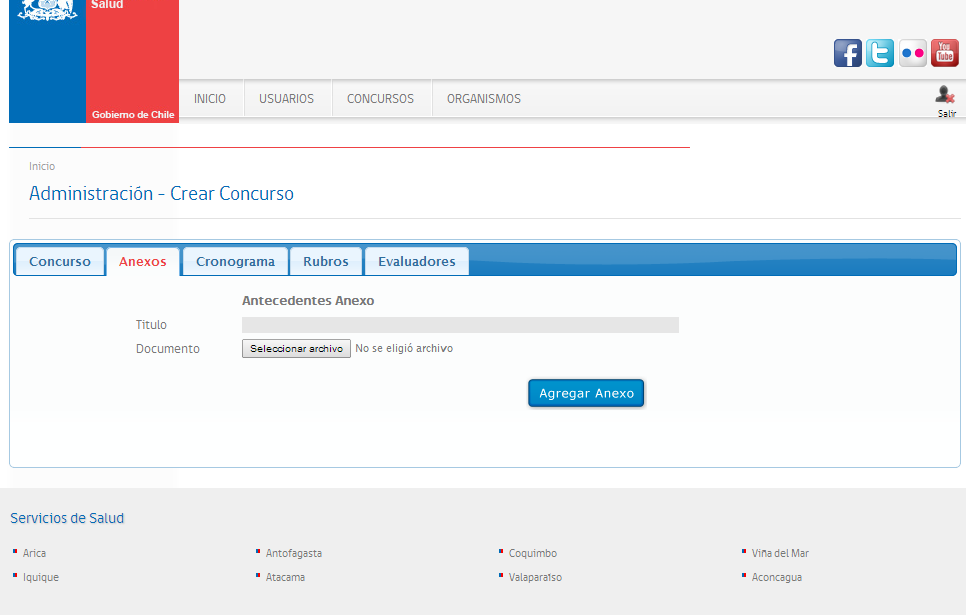 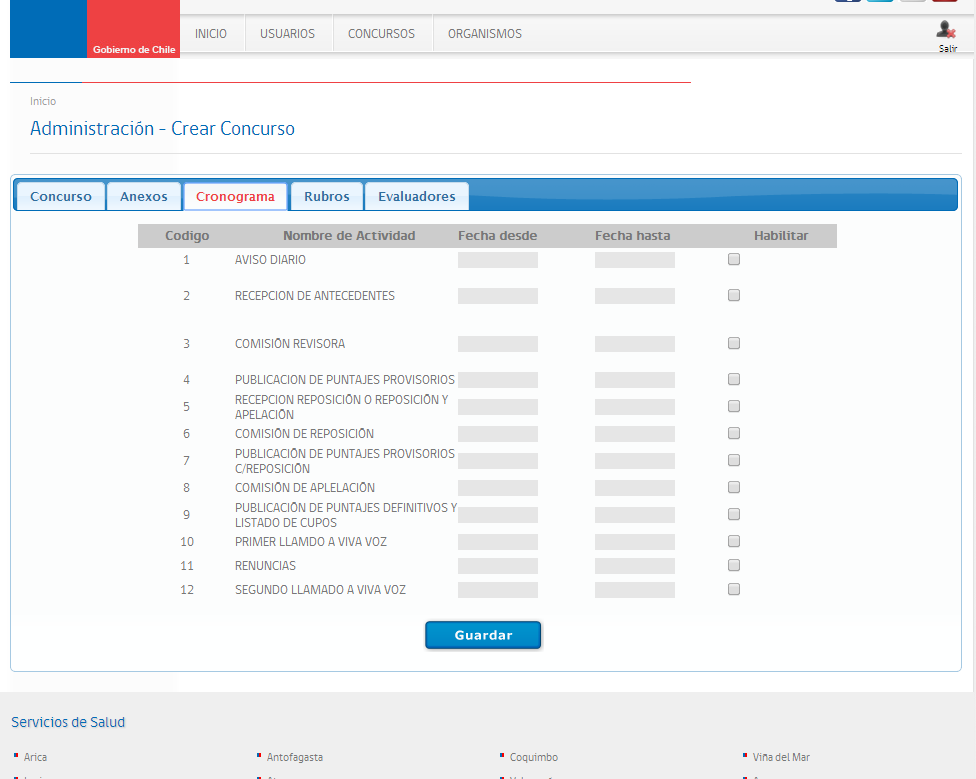 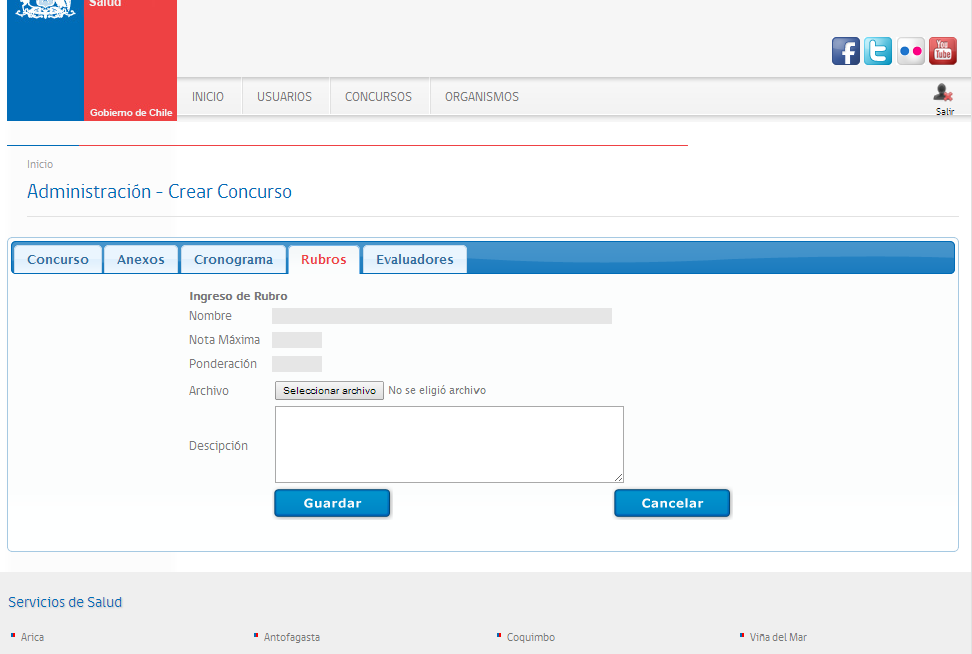 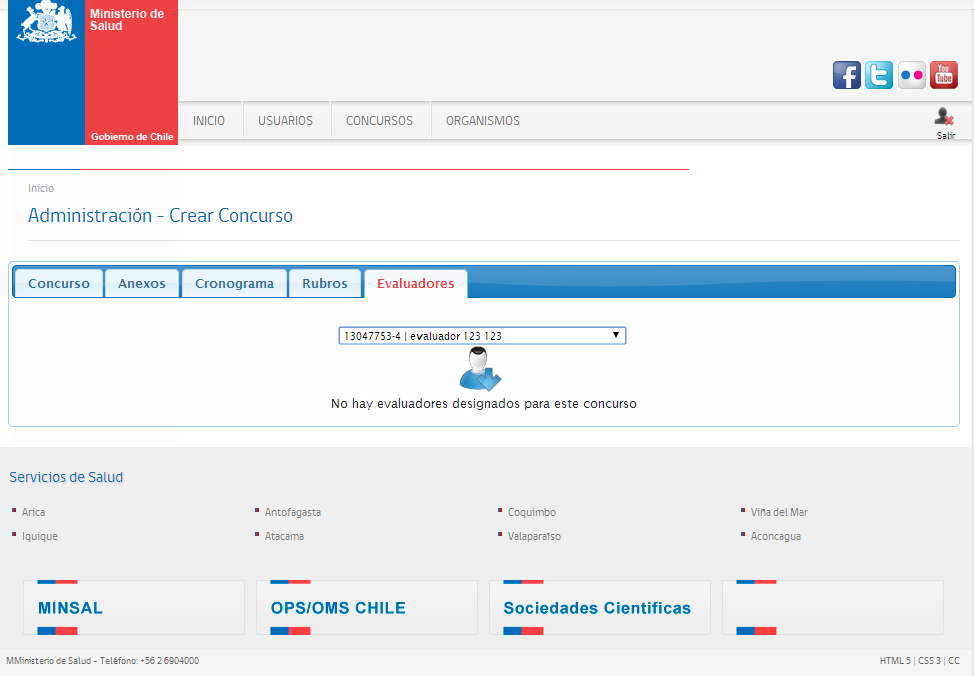 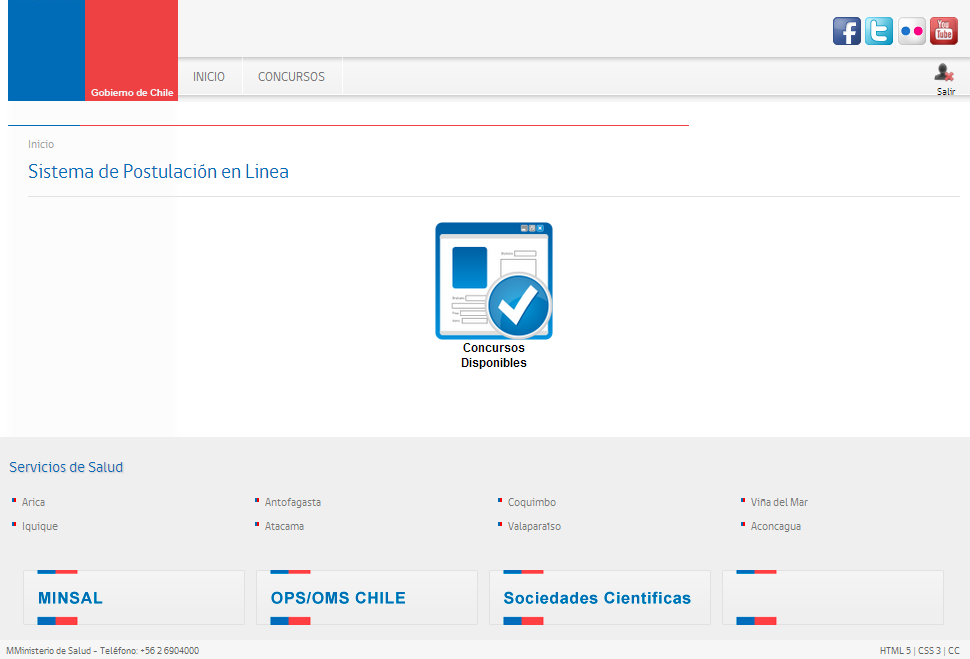 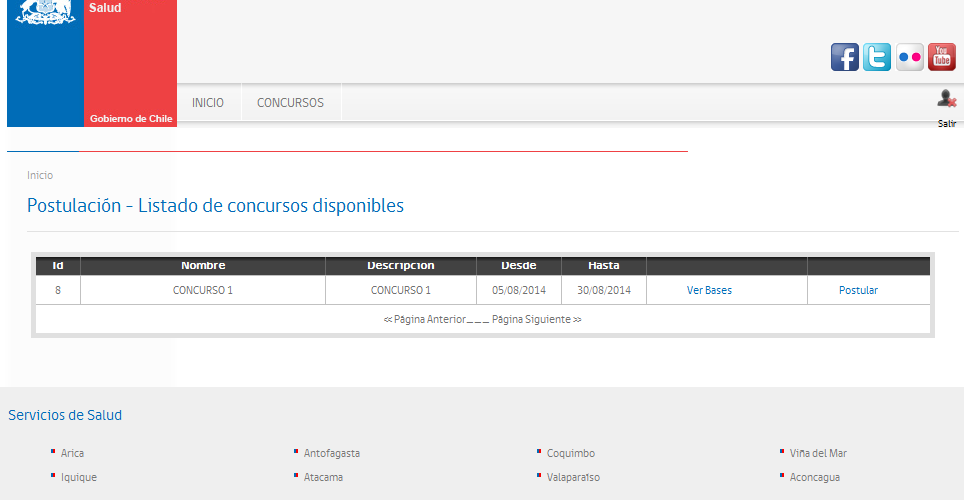 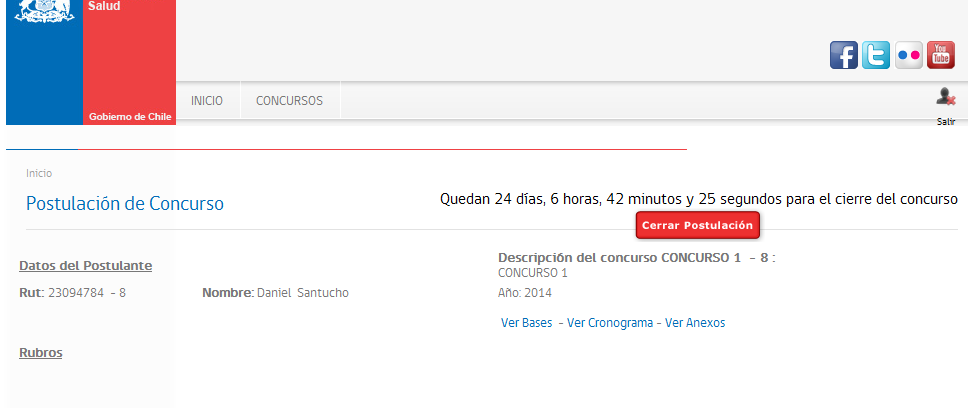 Creación de Concursos:
Rubros
Ponderación de Puntajes
Asignación de Evaluador

Postulación:
Ingreso datos personales
Ingreso de archivos con información requerida

Evaluación:
Evaluador  revisa y registra puntaje
Sistema calcula puntaje final
Sistema envía información a postulante

Próximamente…
Asignación de Cupos
Nombramiento
Seguimiento por SIRH
Gracias